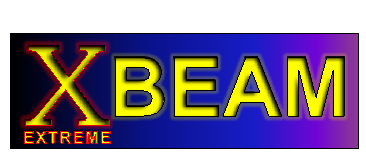 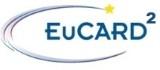 EuCARD-2 WP5 XBEAM& WP1 EuCAN
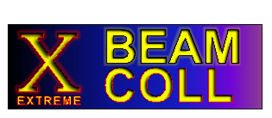 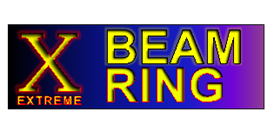 Frank Zimmermann
EuCARD-2 Steering Committee Meeting 
19 March 2014
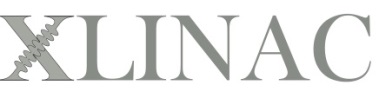 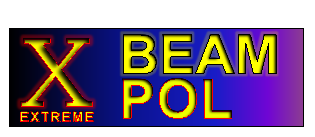 with kind input from Kurt Aulenbacher, Marica Biagini, Mohamad Eshraqi, and Giuliano Franchetti
Work supported by the European Commission under Capacities 7th Framework Programme, Grant Agreement 312453
contents
a) achievements so far
b) program for 2014 & beyond
c) milestones and deliverables
WP1 EuCAN achievements
web site created: http://cern.ch/eucan

milestone
report 
EuCARD2-Mil-MS4
CERN-ACC-2013-0263
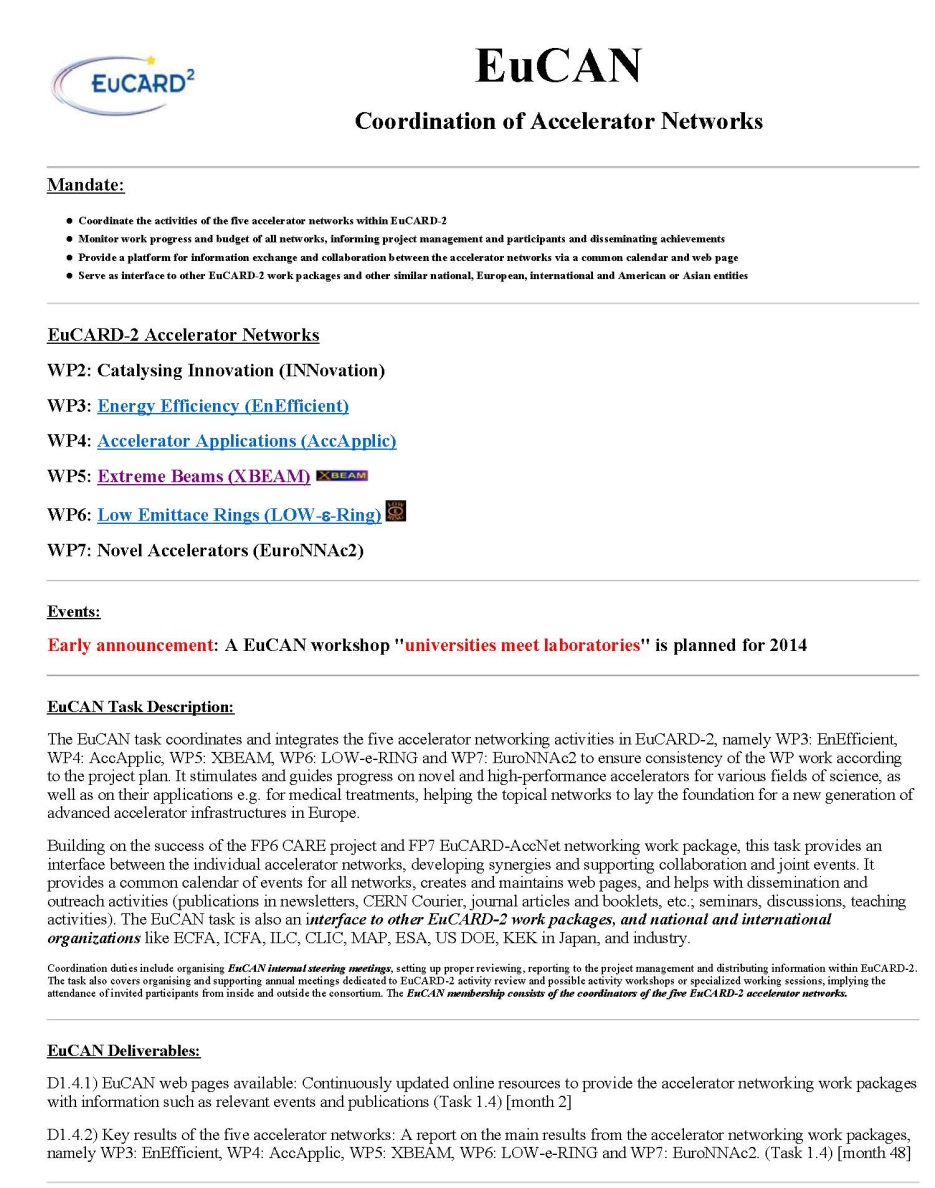 WP5 achievements
web site created: http://cern.ch/xbeam 
 
mailing lists created & ‘filled’: 
eucard2-wp5-coordinators@cern.ch
eucard2-wp5.*-info@cern.ch 
 
dissemination effort: 
IHEP Higgs symposium, Beijing/China, 12 August’13
CINVESTAV Merida/Mexico, 5 September 2013 
ERL workshop, BINP, 12 September 2013, DESY 11 October 2013, KfB Darmstadt 29 November 2013
Future High Energy Circular Colliders, Beijing, 16-17.12.13
  
three milestone reports (see later)
XBEAM events in 2013
EuCARD-2 kick off meeting, CERN, 10-14 June 2013
XBEAM Steering Meeting 14 June 2013
XCOLL TLEP6 workshop, CERN, 16-18 Oct. 2013
SuperKEKB commissioning workshop  (XCOLL) KEK, 11-13 Nov. 2013
"Beam Dynamics meets Magnets" (XRING), Darmstadt, 2-4 December 2013  
LHC-CC13  LHC crab-cavity workshop (XCOLL), CERN, 9-10 December 2013
XBEAM events in 2014 so far
LHeC workshop (XCOLL), 20-21 January 2014 
“Future Circular Colliders Study Kickoff” (XCOLL), CERN, 12-15 Feb 2014
EUCARD workshop "Spin optimization at Lepton accelerators“ (XPOL), Mainz, 12-13 February 2014
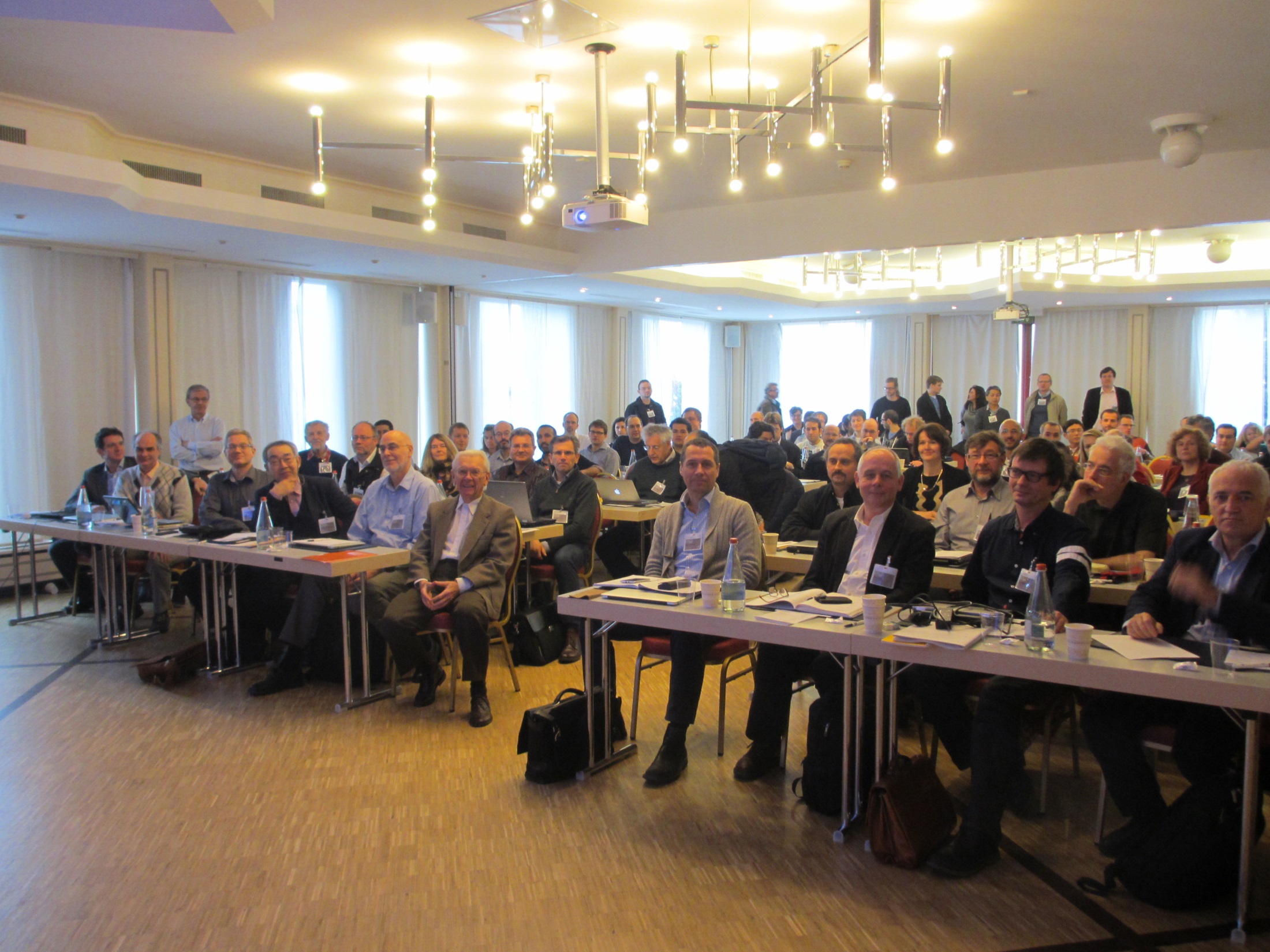 LHeC workshop, 20-21 January ‘ 14, Chavannes-de-Bogis - 109 participants (USA: 14, Asia: 4, Africa: 3, Latin America: 2, CERN: 48, Europe: 37)
launch of IAC & Coordination Group
physics case & detector design
new ideas (FFAG, CSR, p-beam cooling)
CERN Test Facility (applications, layout)
collaboration & ERLs: plans around the world
future needs and integration in FCC
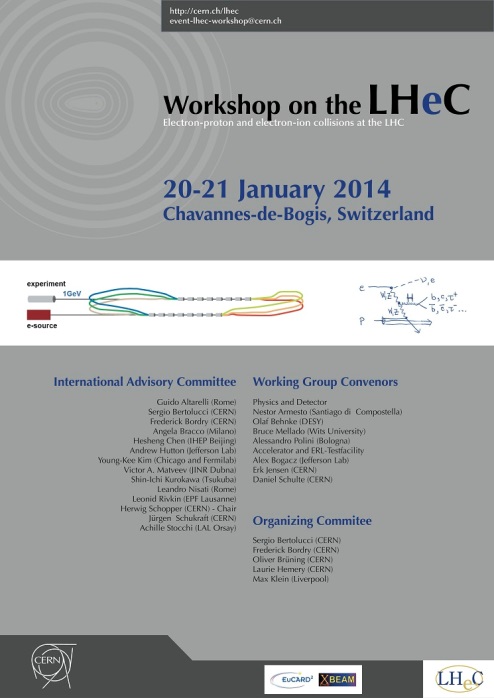 participation by CERN Directors Frederick Bordry & Sergio Bertolucci + former CERN DG Herwig Schopper
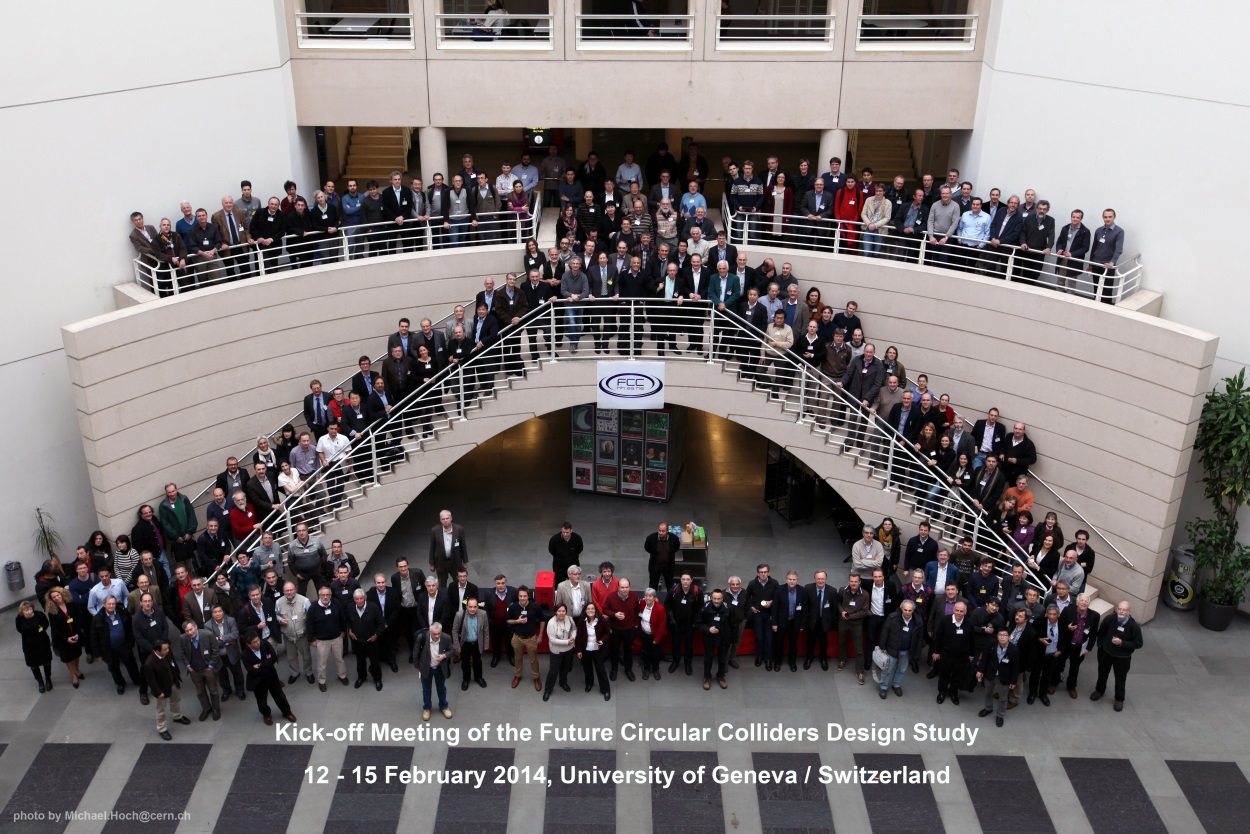 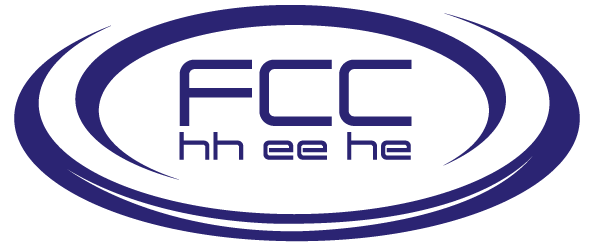 Kick-Off meeting for Future Circular Collider study (FCC)U. Geneva, 12-15 February 2014341 registered participants(Americas: 37, Asia: 19, Africa: 1. CERN: 140, Europe: 144)
all FCC aspects
refined study scope 
schedule, WBS, milestones 
path towards international collaboration
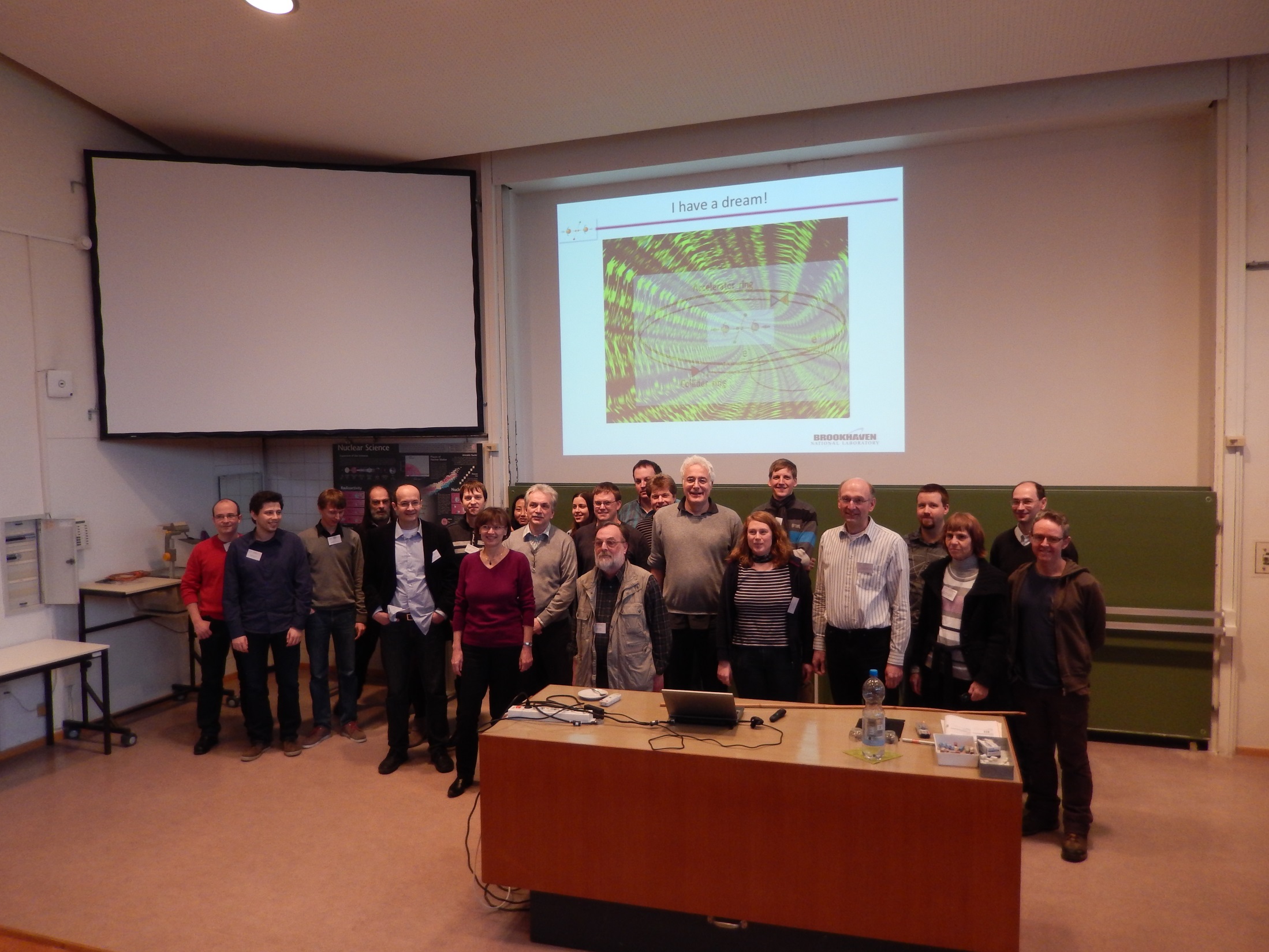 XPOL workshop “Spin Optimization at Lepton Accelerators,” U. Mainz, 12-13 February 2014 - 25 participants Germany: 23 (U.Mainz, DESY Hamburg, U. Munich, U. Bonn, U. Hamburg, U. Heidelberg, DESY Zeuthen), US: 2 (BNL)
spin generation, spin transport 
accurate measurement of spin vector
contributions from universities
milestones accomplished & road ahead
challenges for linear & circular machines
outreach events & presentations
F. Zimmermann, LHC & Future High-Energy Frontier Circular Colliders, ISHP 2013, Beijing/China, 12 August 2013
F. Zimmermann, LHC & Future High-Energy Frontier Circular Colliders, CINVESTAV Merida/Mexico 5 September 2013
K. Aulenbacher, Electron Beam Polarimetry at ERL's, ERL2013 workshop, BINP September 2013 
F. Zimmermann, Future High Energy Circular Colliders,  DESY Hamburg, 11 October 2013
J.B. Rosenzweig (UCLA), The Birth of the 5th Generation Light Source, CERN ATS Seminar, 22 November 2013
F. Zimmermann, Zukünftige Beschleunigerprojekte am CERN, KfB Annual Meeting, Darmstadt/G., 29 November 2013
F. Zimmermann, CERN Future Circular Collider Study, Beijing/China, 16 December 2013
P. Raimondi, invited visit to CERN, 24 March 2014 (next week)
communications
Exploring the accelerator frontiers, Frank Zimmermann with Mathilde Chaudron, Accelerating News  #7, Autumn 2013

CERN prepares for Future Circular Collider Study, Michael Benedikt and Frank Zimmermann, Accelerating News  #9, Spring 2014

The Future Circular Collider study, Michael Benedikt and Frank Zimmermann, CERN Courier, April 2014
EuCARD(-2) monographs
No. 23,  César Octavio Domínguez Sánchez De La Blanca, Electron Cloud Studies for the LHC and Future Proton Colliders
  
No. 24,  José Luis Abelleira Fernández, Optics Designs of Final-Focus Systems for Future LHC Upgrades
upcoming events in 2014/15
Commissioning of Proton Linacs (XLINAC), ESS, 8-9 April 2014
Impedance 2014  (XCOLL), Erice, 23-29 April 2014
SpaceCharge collaboration workshop (XCOLL & XRING), CERN, 20-21 May 2014
EnEfficient joint workshop on IOTs (XLINAC/WP3), UK, June’14
Beam Dynamics Issues of High Power Linacs (XLINAC), CERN?
6th Int’l Conf., “Charged & Neutral Particles Channeling Phenomena - Channeling 2014” (XCOLL), Oct 5-10, 2014
High Luminosity Circular e+e- Colliders, Beijing, 8-11.10. 14
EuCAN “Universities meet Labs” (EuCAN), 2014 ? 
MulCoPim’14 (XCOLL), Valencia, 17-19 Sept. 2014 
 "Beam Dynamics meets Magnets 2“ (XRING), PSI, 1-4.12.14
Space Charge 2015 (XRING), UK, Oxford, April 2015
EuCAN WP1 

deliverable

key results of 5 accelerator networks
M18
due rather soon
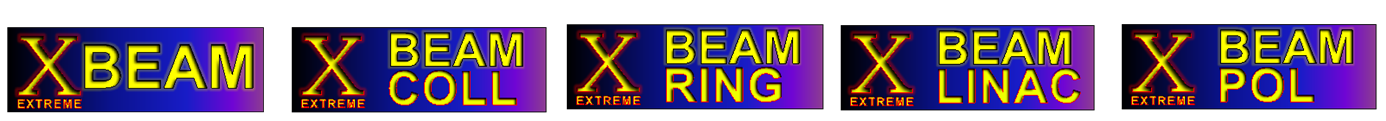 deliverables :
Preliminary strategies, optimization, limitations, paths & parameters for 
future hadron & lepton colliders; 
future high-performance hadron rings; 
future high-power high-current SC linacs; and 
future polarized beams 
[month 36]
Strategy for 
future extreme beam facilities; 
[month 48]
none at the moment
milestones :
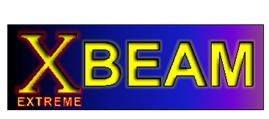 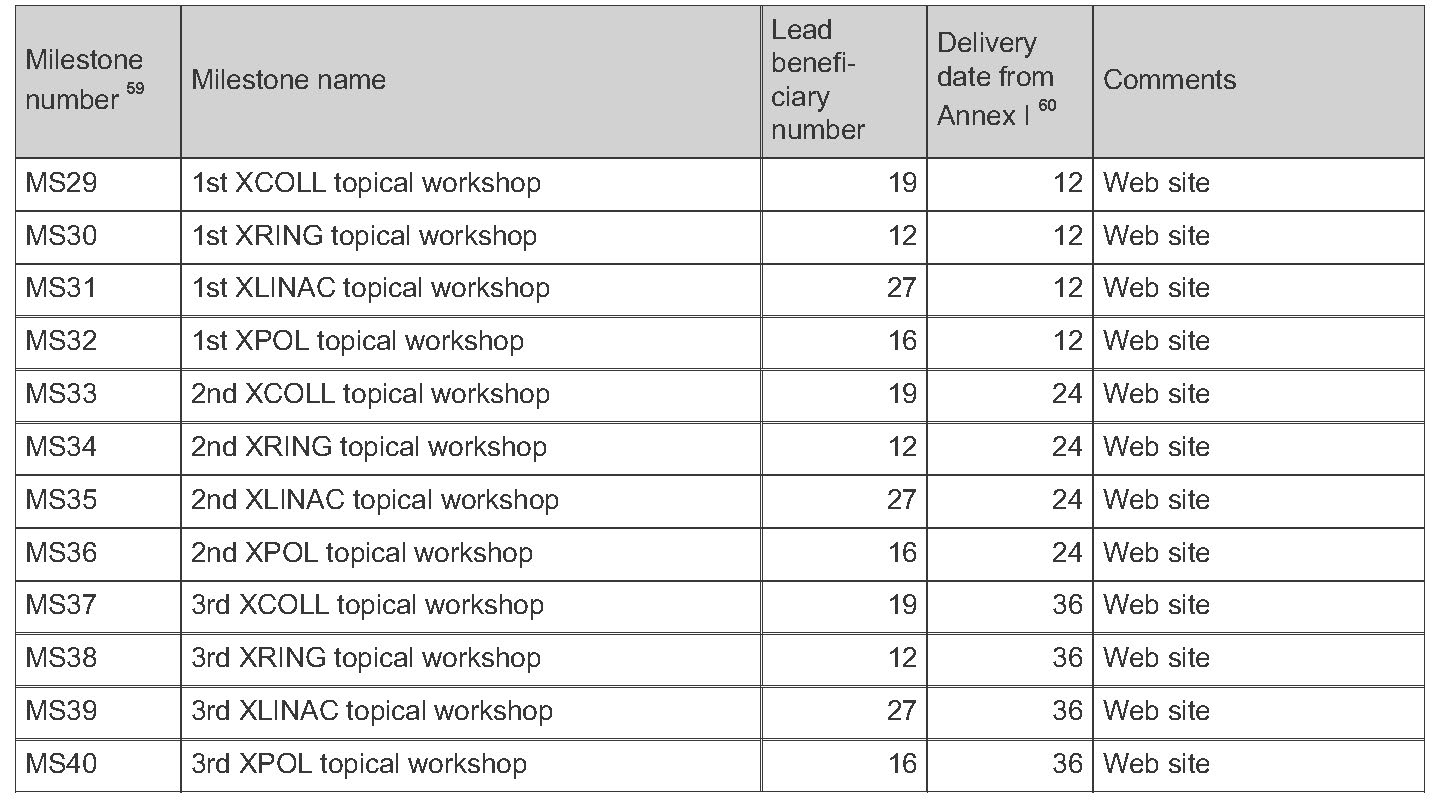 ≥1 workshop per task in year 1
2013 (done):
3 workshops for XCOLL
1 workshop for XRING
0 workshops for XLINAC 
0 workshops for XPOL
2014 (done & planned):
2 & 4 workshops for XCOLL
0 & 2 workshops for XRING
0 & 2 workshops for XLINAC 
1 & 0 workshops for XPOL
WP5 XBEAM MS reports
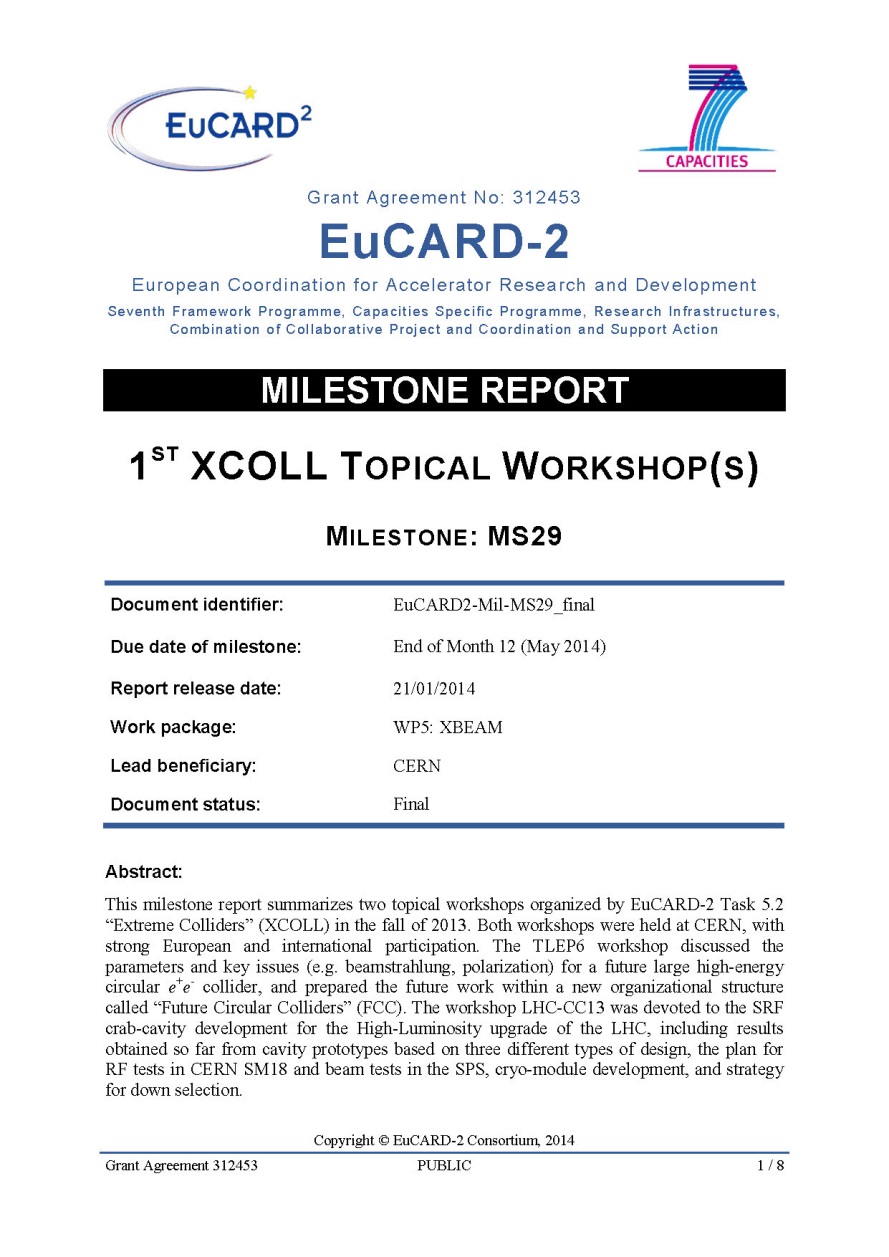 EuCARD2-Mil-MS29
CERN-ACC-2014-02

EuCARD2-Mil-MS30

EuCARD2-Mil-MS32
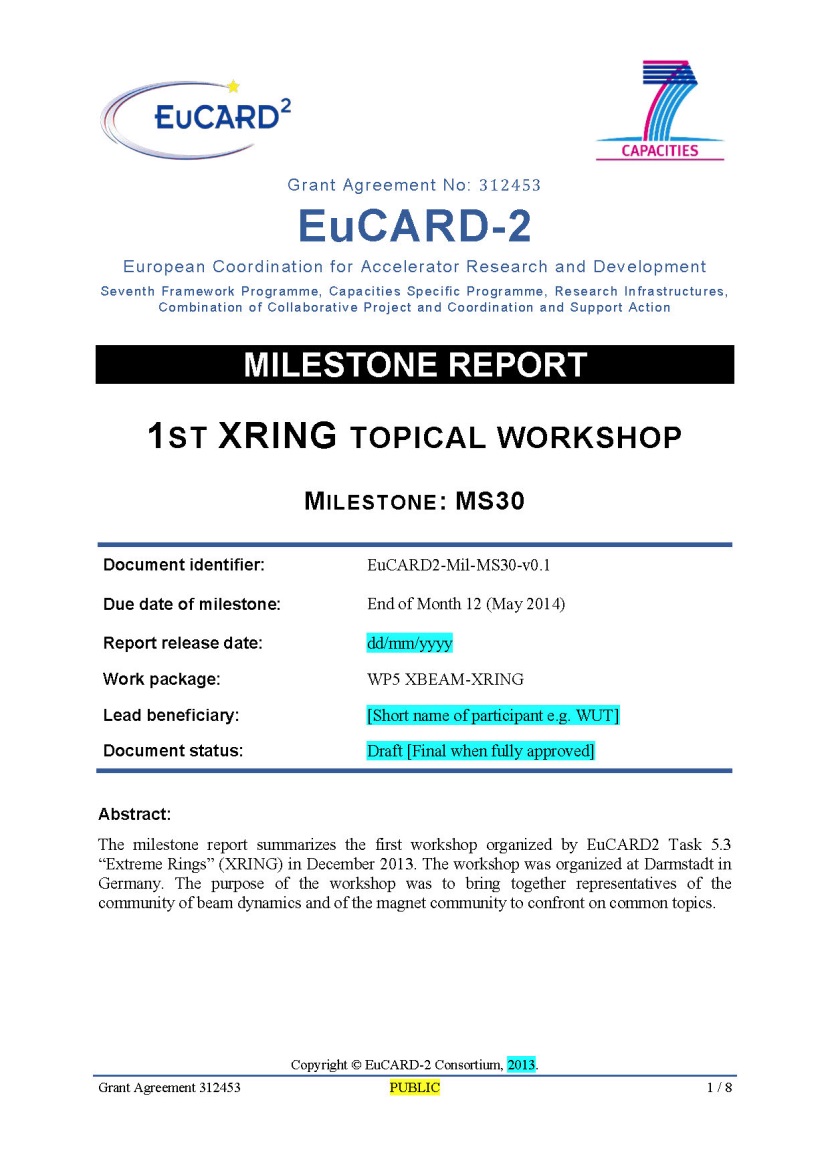 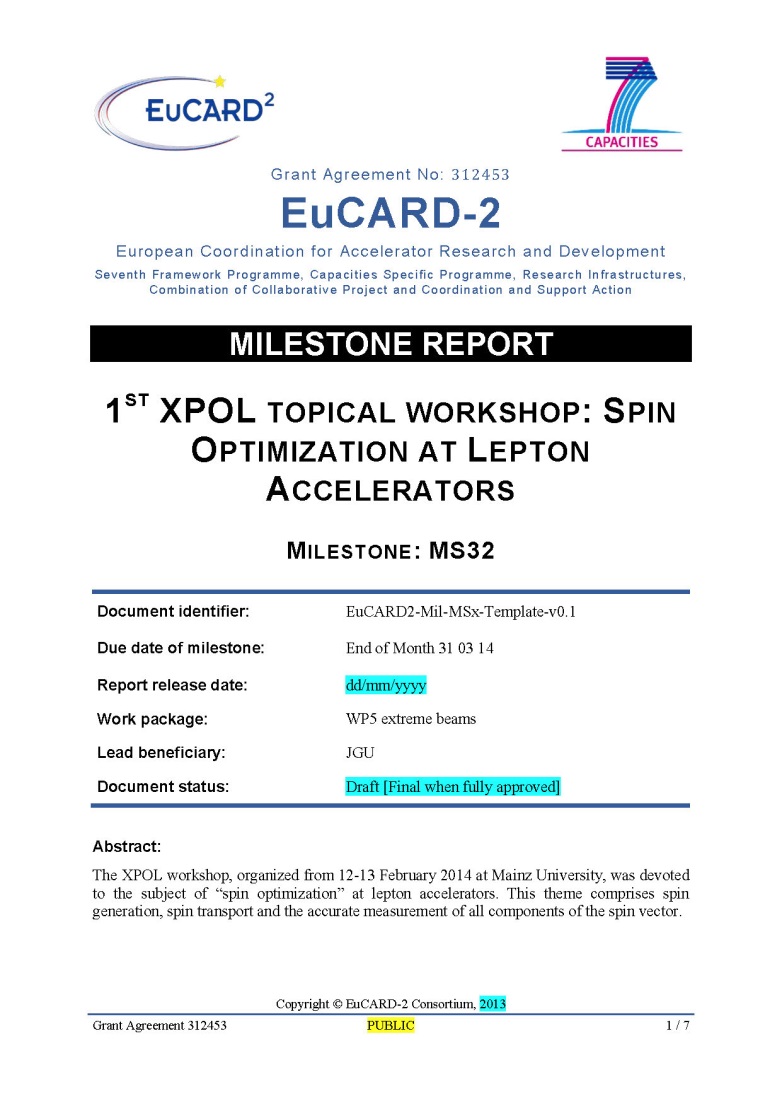 only XLINAC missing
(workshop in early April)
open issues:

-  CDS submission of EuCARD-2 documents?

“universities meet labs” workshop!?
M18 report on accelerator networks (EuCAN)

XBEAM & EuCAN steering meetings during EuCARD-2 Annual Meeting?